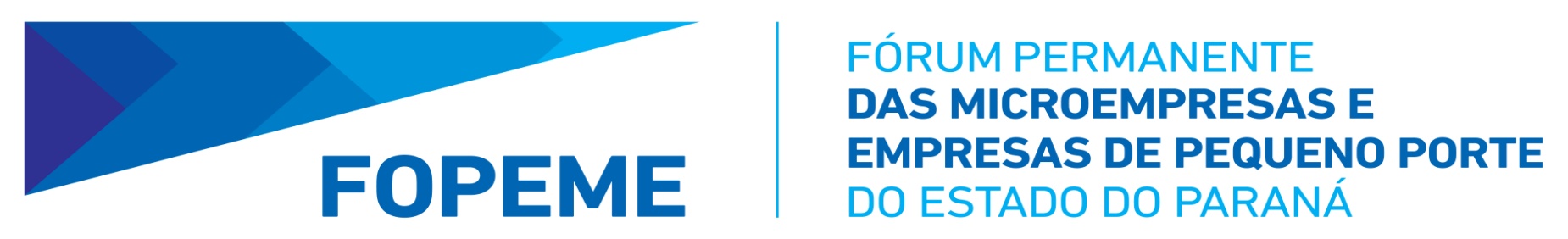 FÓRUM PERMANENTE DAS MICROEMPRESAS E 
EMPRESAS DE PEQUENO PORTE DO ESTADO DO
 PARANÁ - FOPEME

18ª REUNIÃO PLENÁRIA 

12/12/2017

Lei Complementar 163/2013
Secretaria do
Planejamento e Coordenação Geral
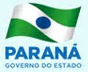 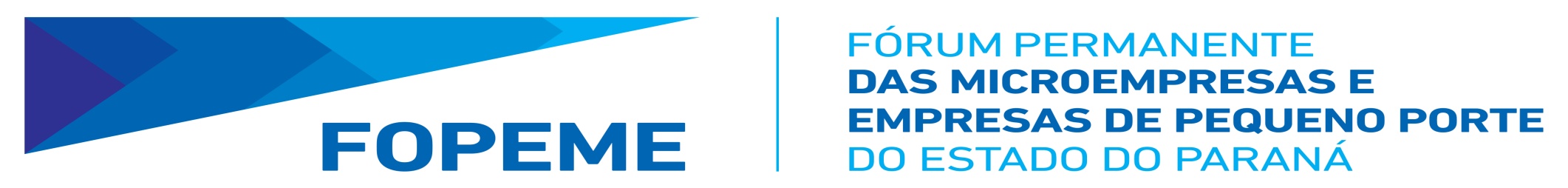 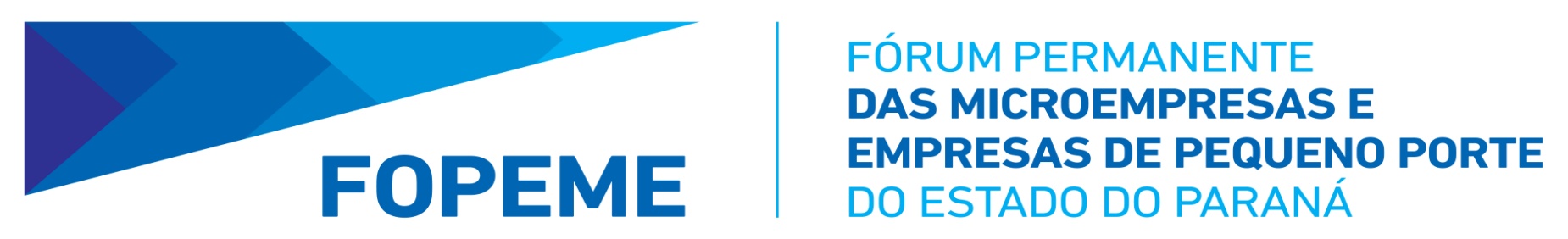 AÇÕES PROPOSTAS e REALIZADAS 
 
2º SEMESTRE 2017
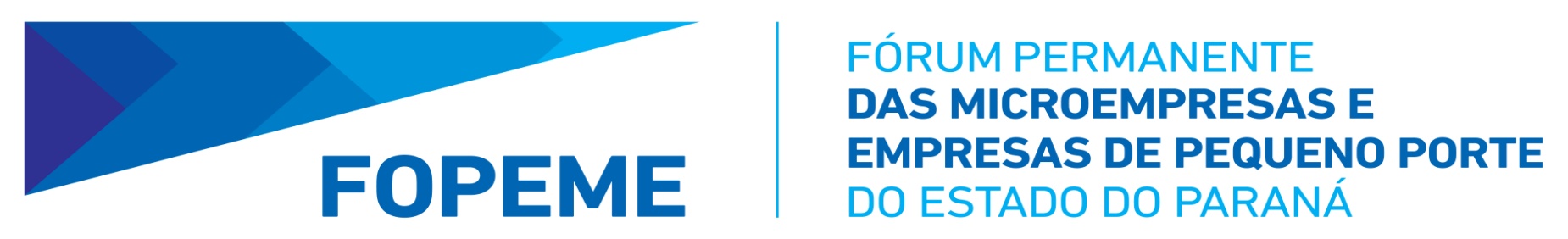 Elaboração em parceria com o SEBRAE/PR da Cartilha de Orientação e Capacitação do Portal Paranaense das Micro e Pequenas Empresas;

Elaboração de Termo de Referência para implantação do Escritório de Compras Públicas nos municípios paranaenses;

Lançamento do Manual de Licitações do TCE/PR;
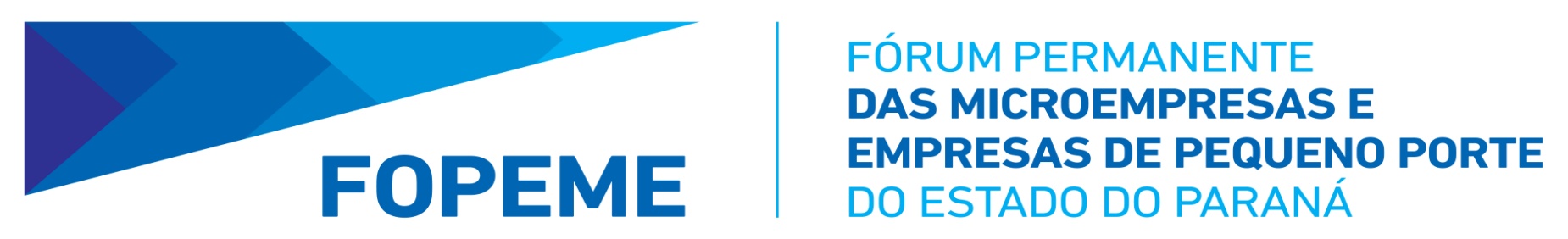 Conclusão do levantamento de alteração da LC Federal 123/2006, com referência ao Microempreendedor Individual;

Conclusão da proposta de alteração da LC Estadual 163/2013;

Continuidade da capacitação em licitações, dos funcionários públicos conforme Acordo de Cooperação Técnica entre o FOPEME, TCE/PR e SEBRAE/PR
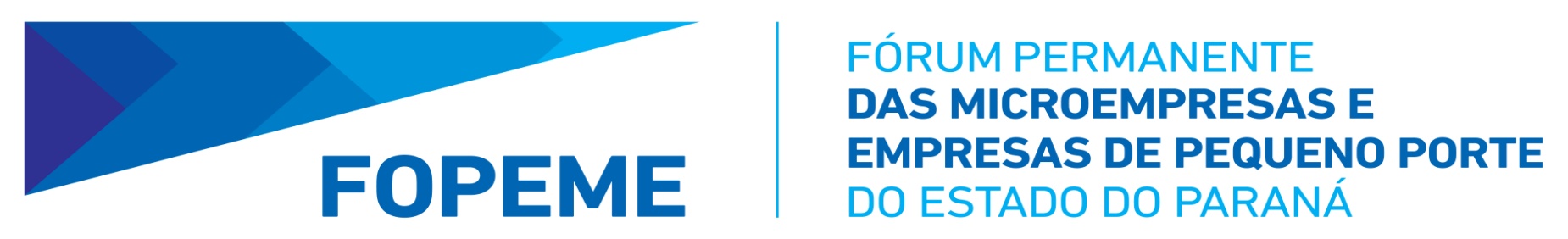 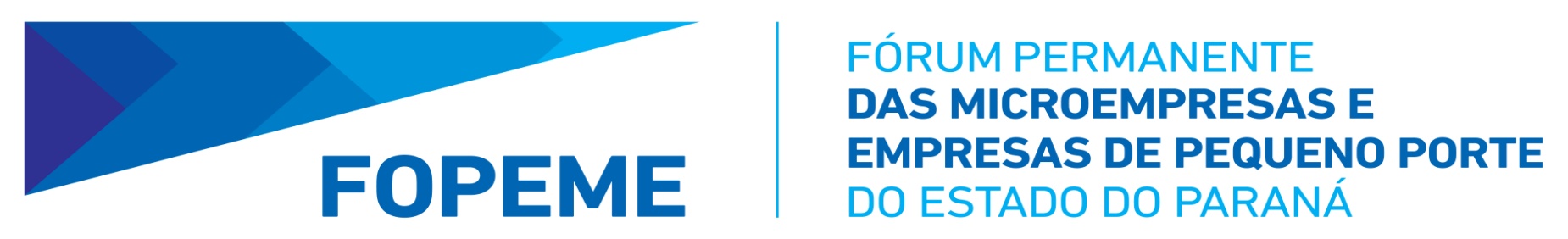 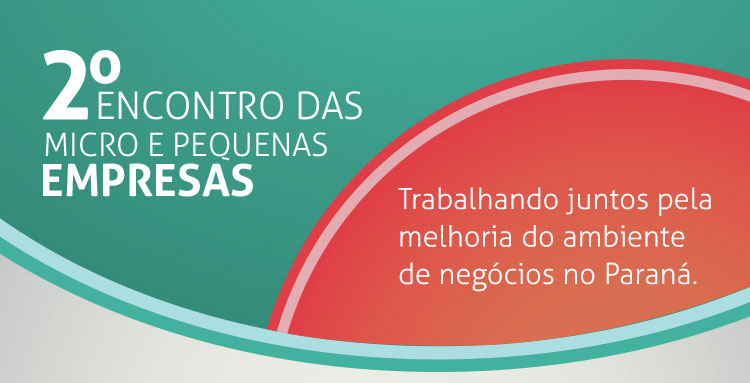 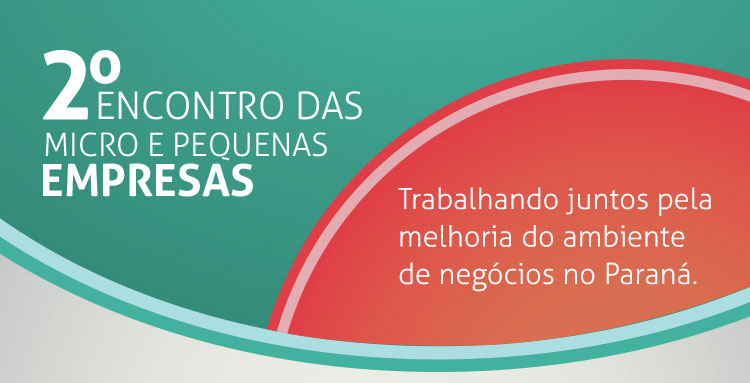 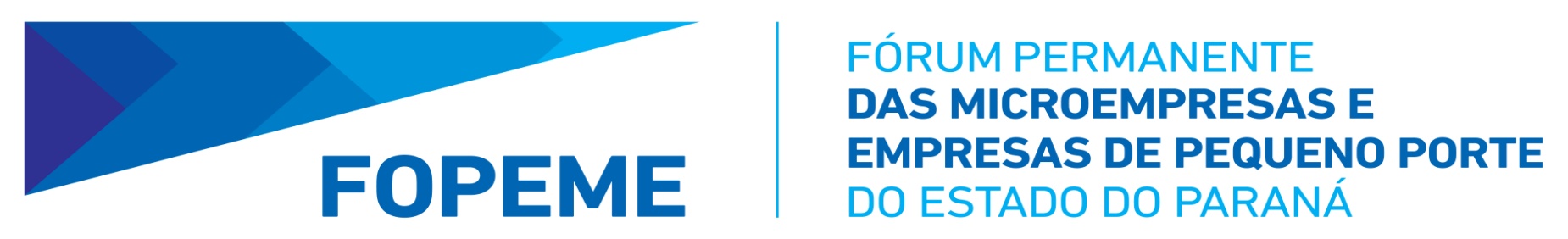 Monitoramento da tramitação dos Anteprojetos de Lei da criação dos Fundos de Aval, de Risco e Inovação;

Dar continuidade na articulação e reestruturação dos Comitês Territoriais.

REALIZAÇÃO DA IV SEMANA DA MPE PARANAENSE
21 A 27 DE NOVEMBRO
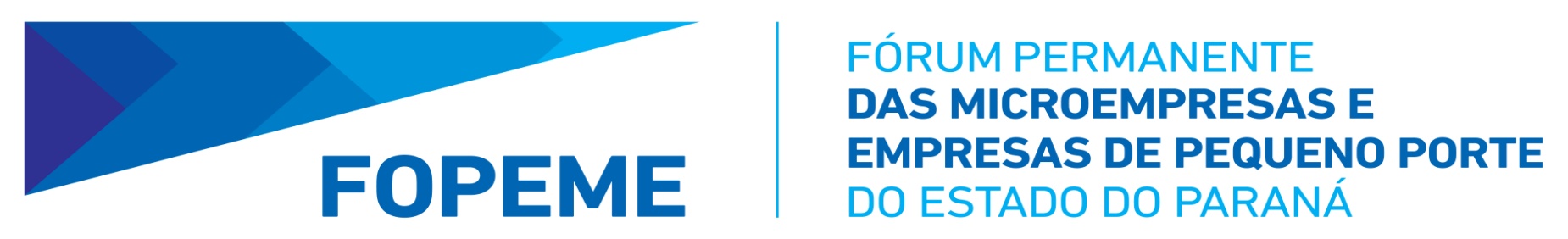 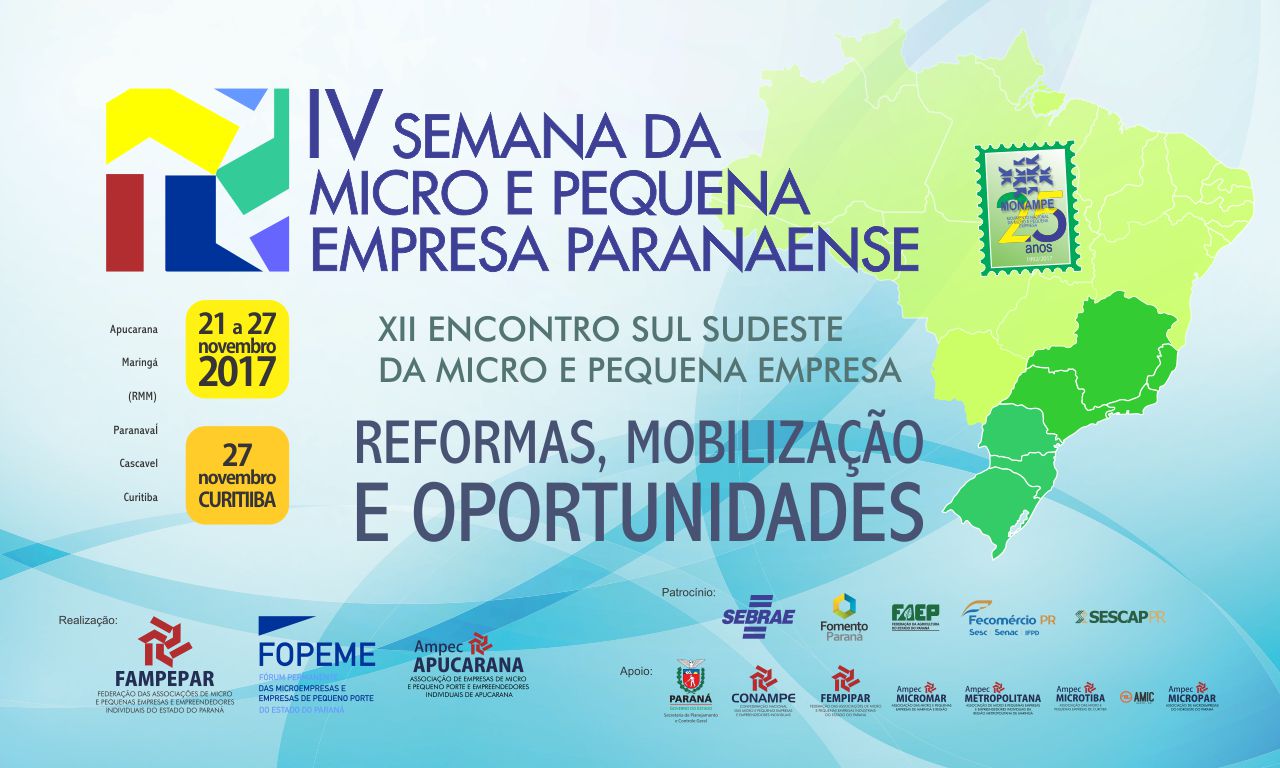 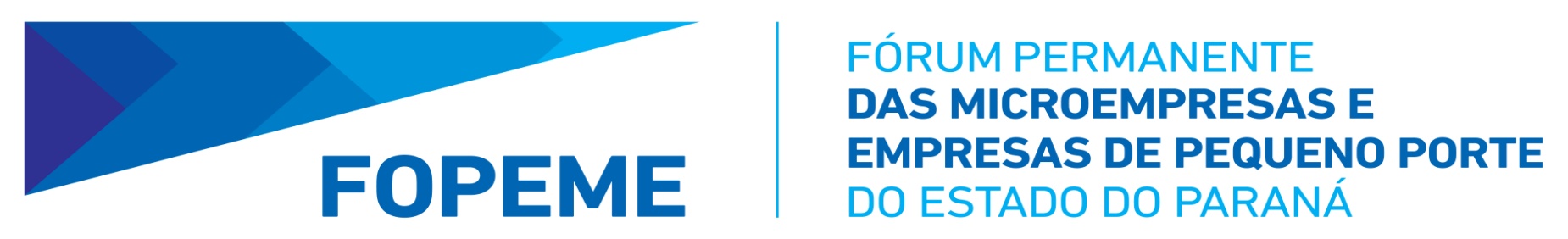 Foram realizados eventos em diversas cidades do Estado do Paraná, levando aos empreendedores, empresários, entidades e comunidades informações relevantes para o fortalecimento das empresas e das economias locais, com a parceria do Governo do Estado do Paraná, SEBRAE/PR, FOMENTO PARANÁ, BRDE, SESCAP.
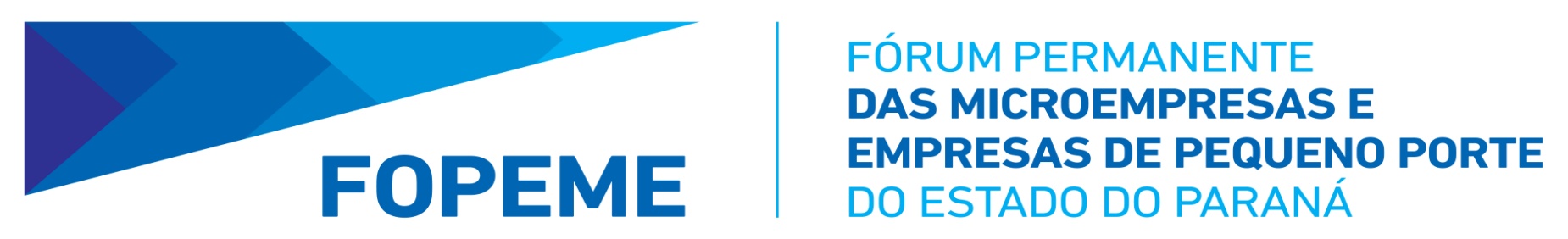 CIRCUITO DA IV SEMANA
 
Data: 22/11/2017
Cidade: CASCAVEL
 
Data: 22/11/2017
Cidade: MARINGÁ
 
Data: 23/11/2017
Cidade: APUCARANA

Data: 24/11/2017
Cidade: PARANAVAI
 
Data: 27/11/2017
Cidade: CURITIBA
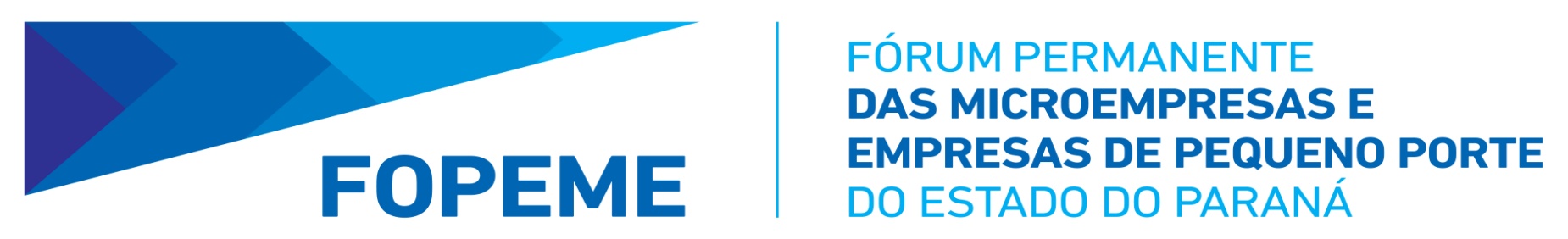 PALESTRAS
 
“A Arte de Fazer Acontecer” 
Palestrante: Allan Costa – AMP pela Harvard Business School (EUA)
 
“O Acesso ao Crédito e ao Microcrédito para Micro e Pequenas Empresas”
Palestrante: Luiz Renato Hauly – Assessor de Mercado da Fomento Paraná
 
Capacitação em Coaching – Gestão e Liderança Funcional
Palestrante: Prof. Dr. Jairo de Paula – Escritor e Doutor em Psicanalise.
 
“O Comitê Territorial e o FOPEME”
Palestrante: Mario José Doria da Fonseca - Coordenador do FOPEME
 
“Transforme suas  Idéias  em Ações e suas Ações em Resultados”
Palestrante: João Carlos de Oliveira -  Consultor Empresarial na área motivacional e qualidade de vida.
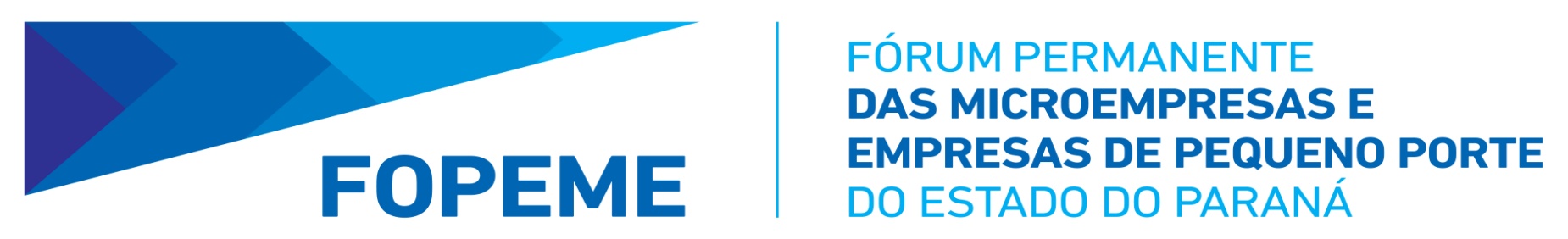 “Reforma Trabalhista e a Nova Lei de Terceirizações”
Palestrante: Dr. Marcelo Cordeiro Alvarenga – Advogado Especializado em Direito empresarial
 
“ Sucesso – Marketing e Comunicação para Pequenas Empresas”
Palestrante: Sulamita Mendes -  Especialista em comunicação e Marketing.
 
“ Cenário econômico para as MPEs: oque esperar para 2018?”
Palestrante: Ricardo Schiffini  Dellaméa – Mestre em Gestão de Empresas
 
“A Certificação Digital no Brasil”
Palestrantes: 
Luciano Schewe – Gerente Comercial da SAFEWEB Certificação Digital
Júlio Cesar Mendes – Diretor Comercial da SOLUTI Certificação Digital
 
“Programa Empresa Íntegra”
Palestrante: Demian Bianchi Bertozzi – Auditor Federal de Finanças e Controle, da Coordenadoria Regional da União no Estado do Paraná.
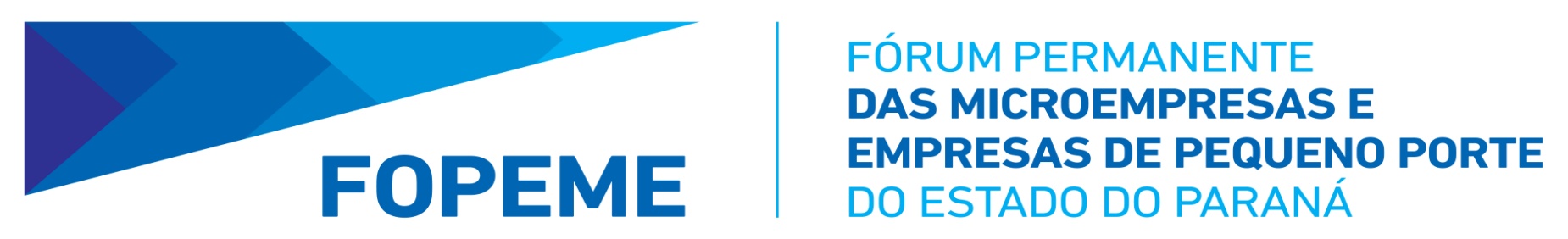 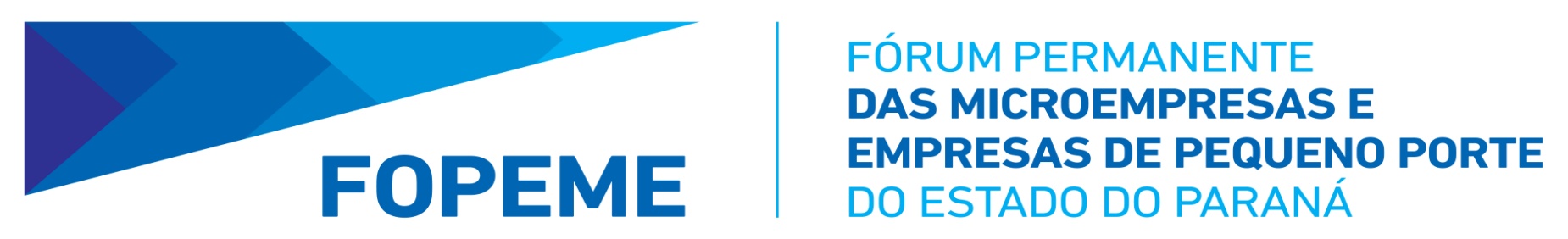 Evento de Curitiba
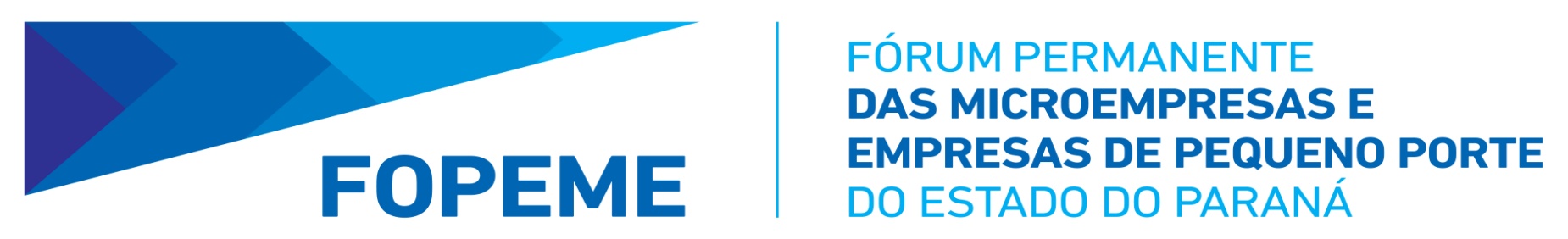 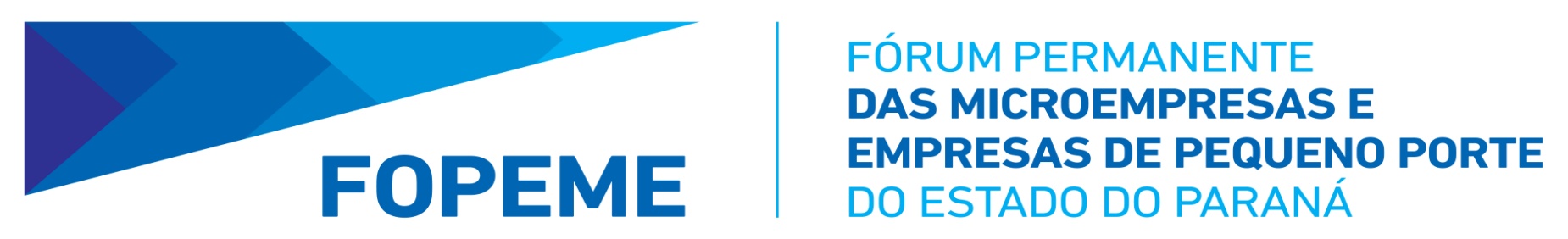 Evento de Maringá
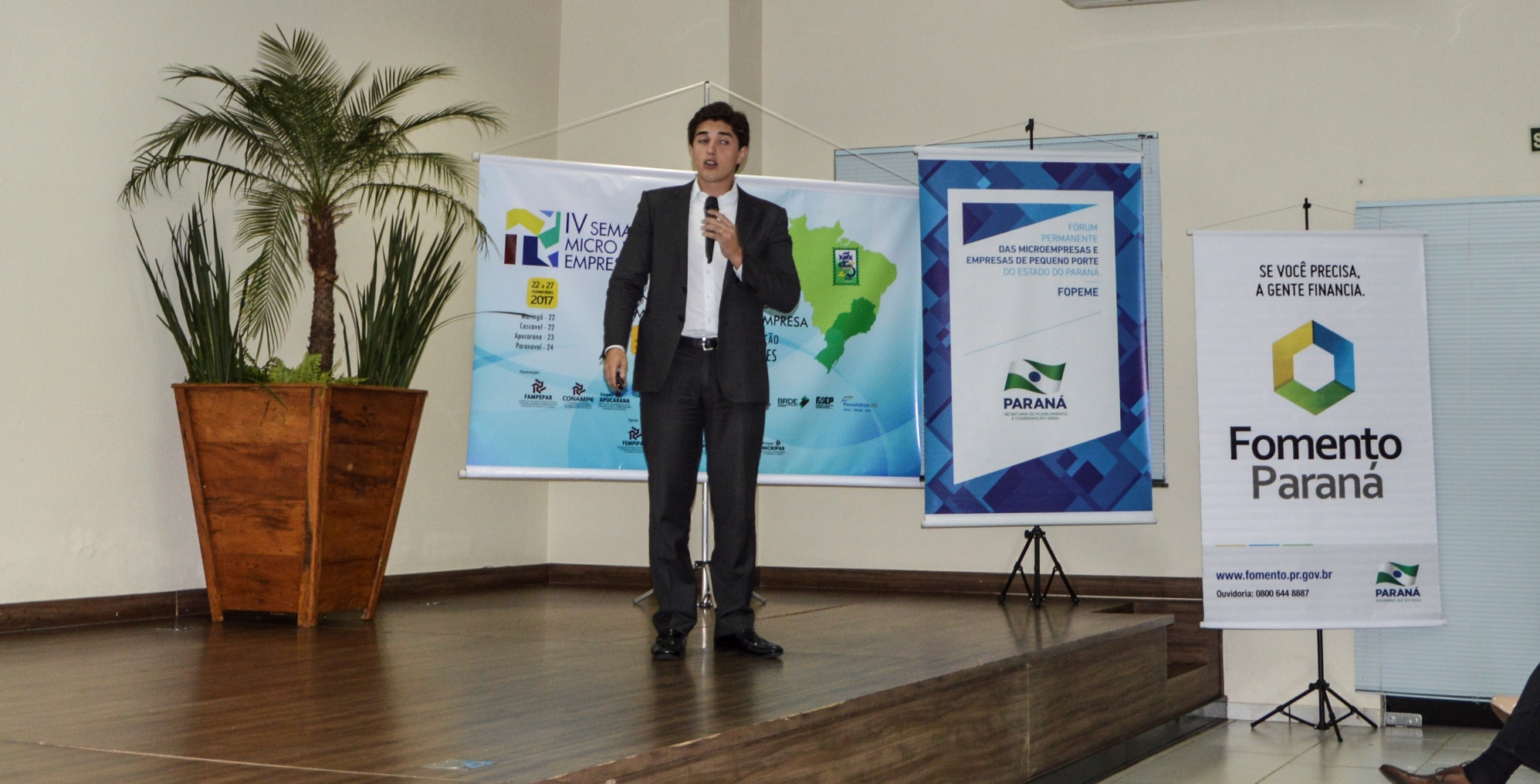 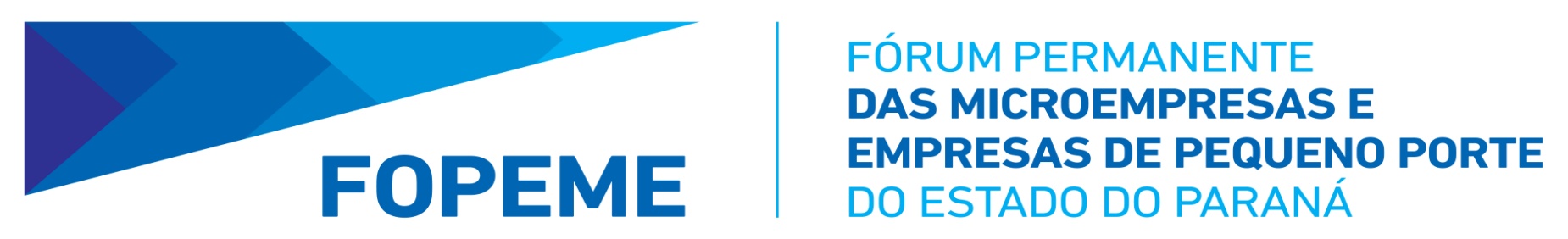 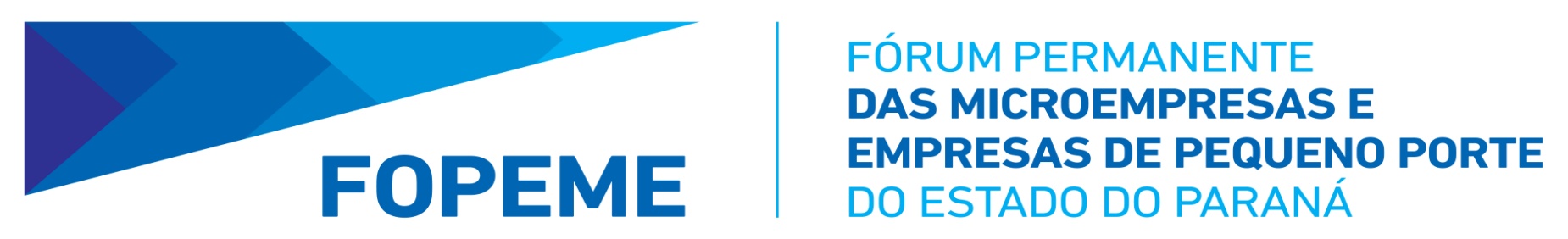 Evento de Apucarana
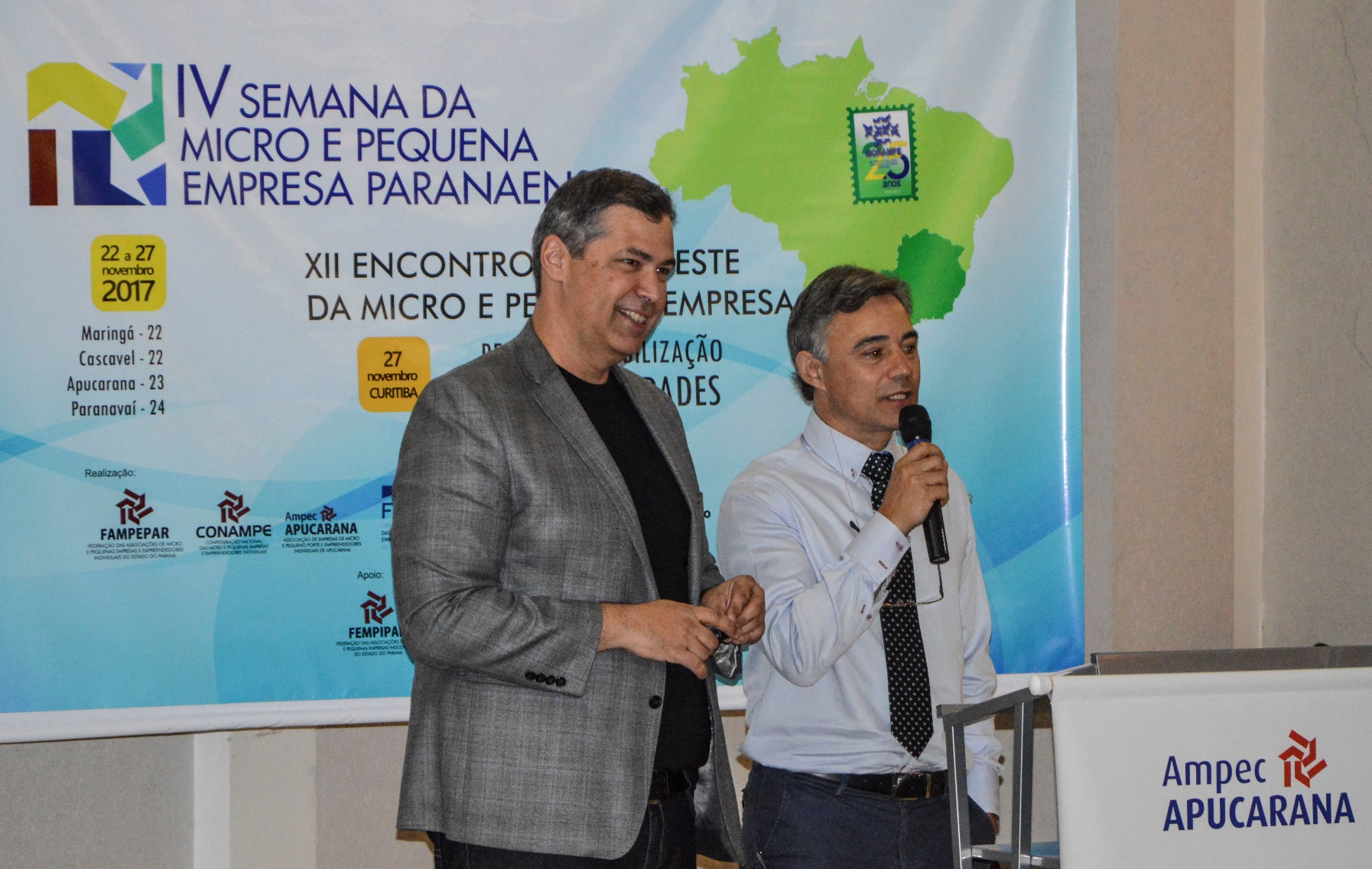 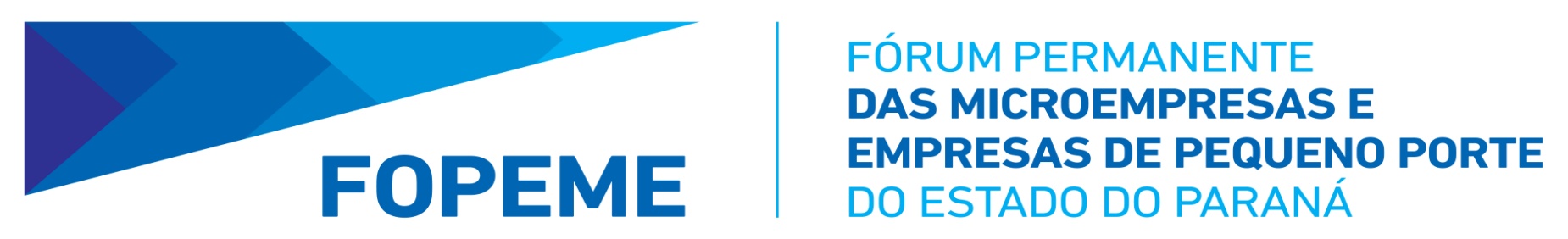 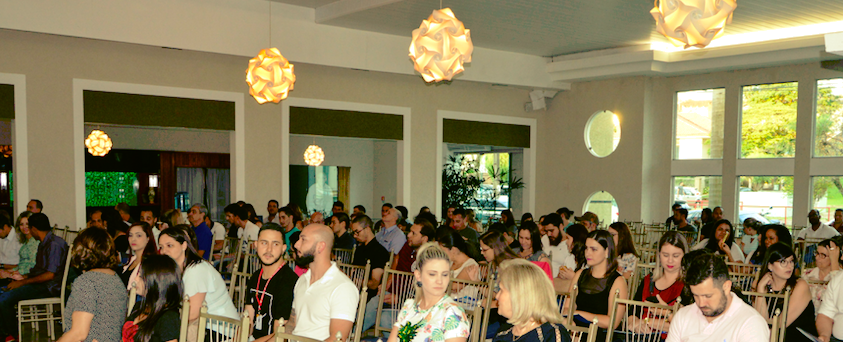 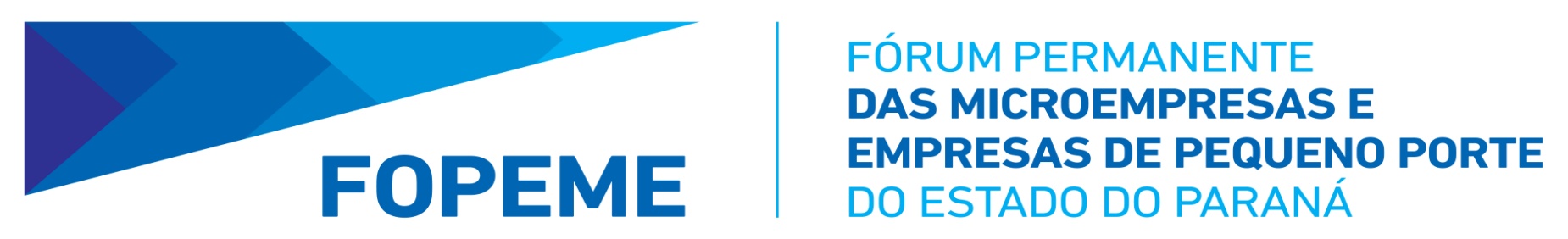 Evento de Paranavaí
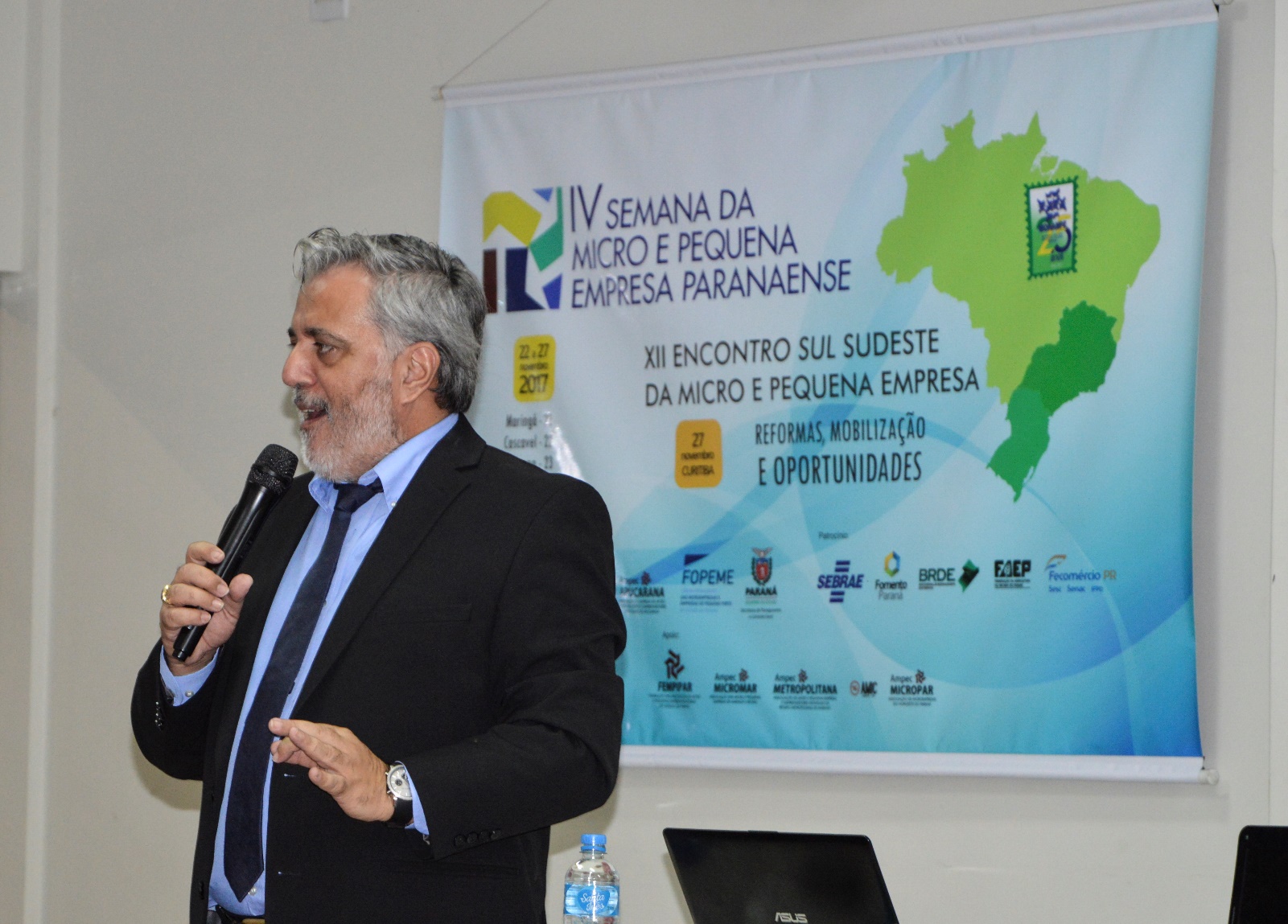 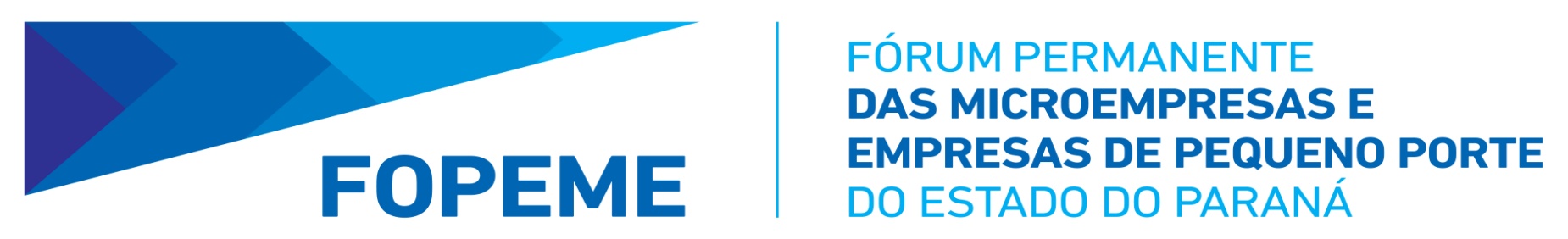 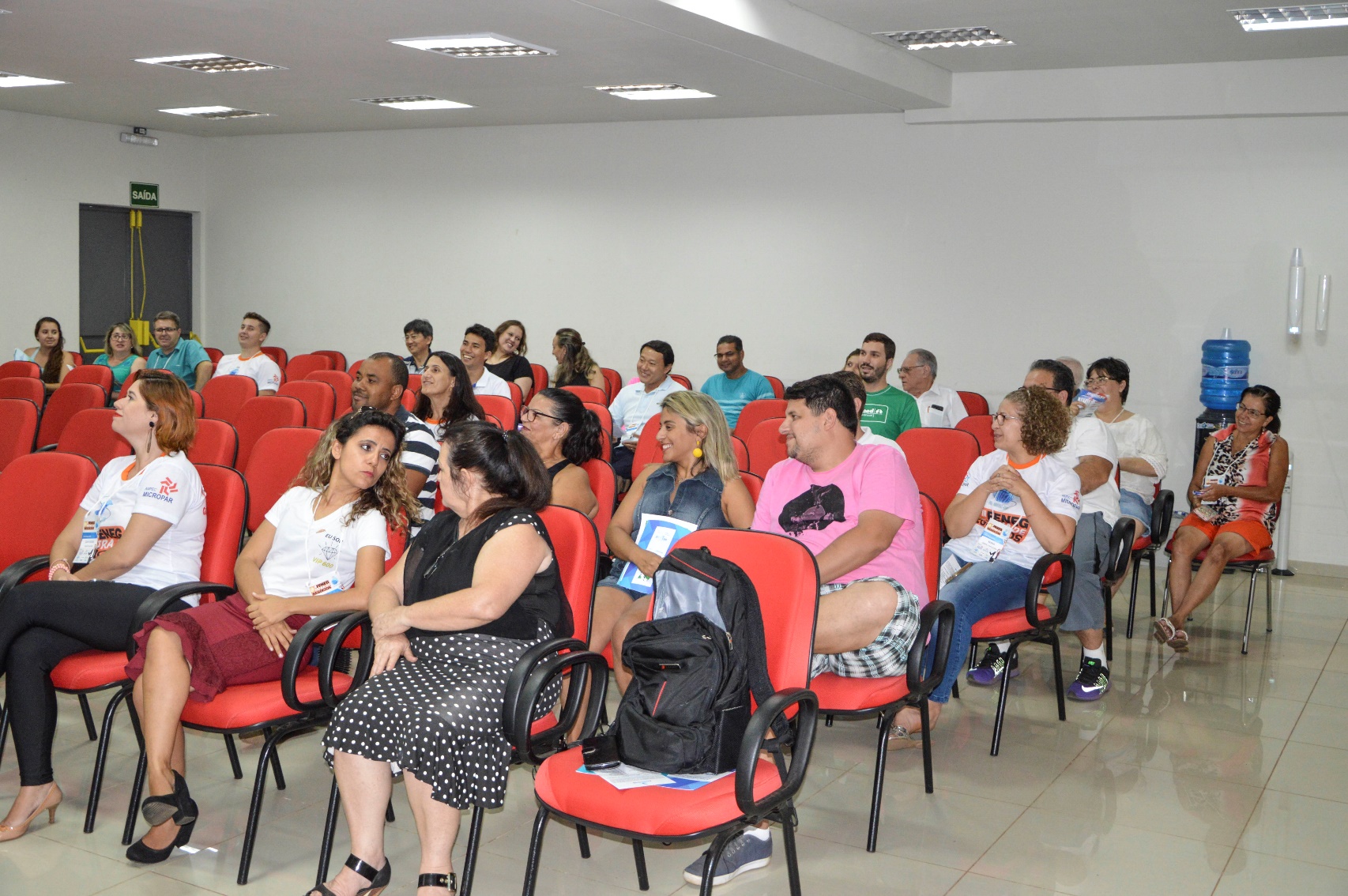 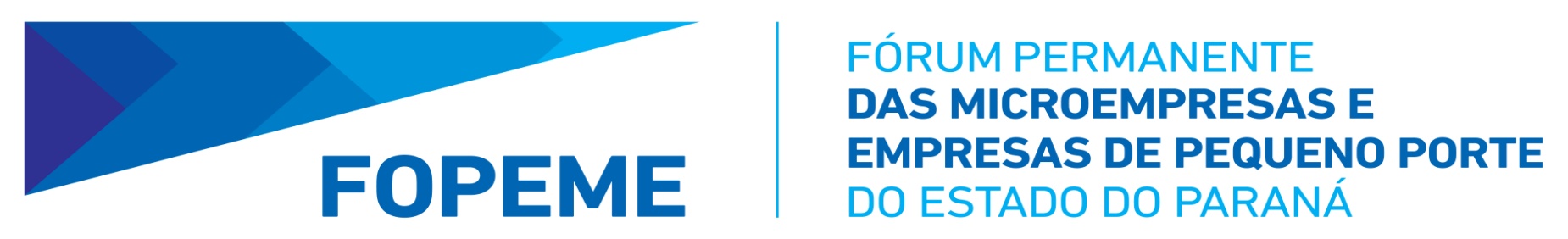 AÇÕES PROPOSTAS PARA O
 1º SEMESTRE DE 2018
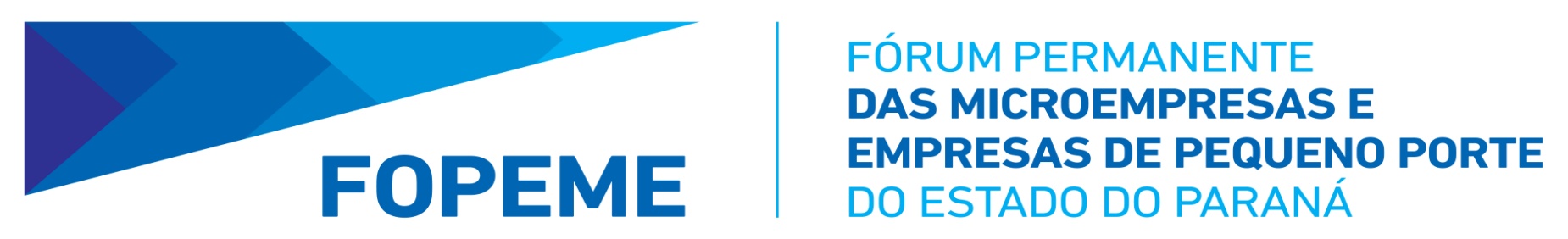 Realizar Alterações da LC 163/2013;

Realizar Alterações no Decreto 2474/2015;

Planejamento de Compras Públicas do Estado do Paraná;

Acompanhar as tramitações dos Anteprojetos de Lei na Assembleia Legislativa do Paraná -  ALEP
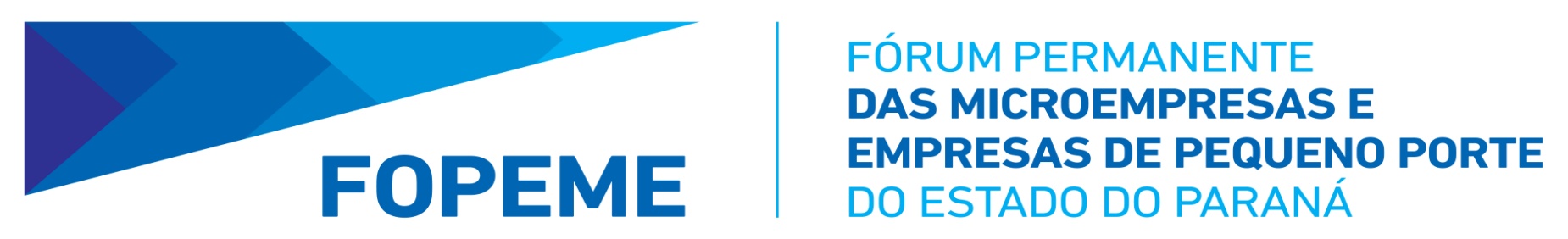 Publicar no Diário Oficial o novo Regimento
Interno do FOPEME

Ajustar e disseminar a Cartilha de Orientação e
Capacitação do Portal Paranaense das Micro e
Pequenas Empresas
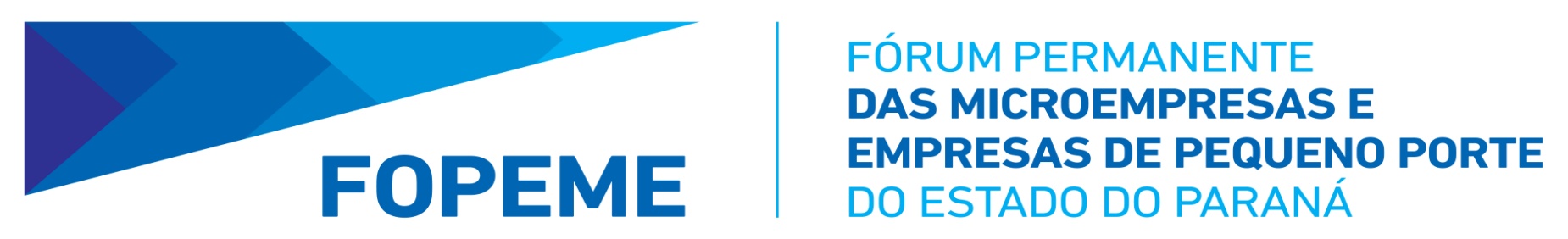 CARTA PARANÁ
Dar encaminhamento a 100% das ações estaduais da Carta Paraná;
Acompanhamento das ações territoriais e municipais;
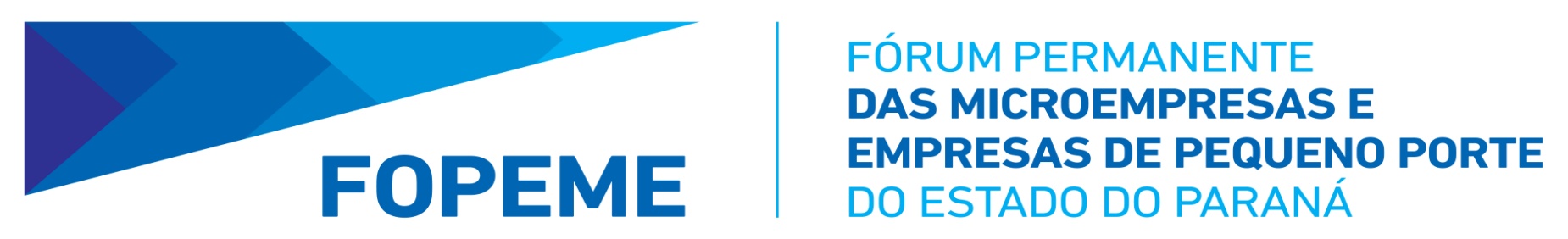 COMITÊS TERRITORIAIS
Criação de espaço no FOPEME para apresentação das demandas e acompanhamento das ações territoriais;
O FOPEME informará aos Comitês Territoriais o andamento das ações estaduais e do Fórum Permanente; 
Disseminar e articular nos Territórios programas governamentais voltados às MPE paranaenses;
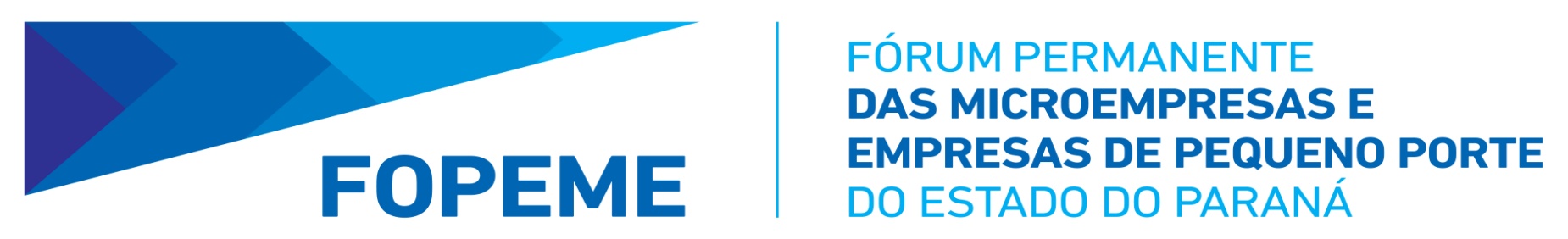 ACORDO TRIBUNAL DE CONTAS, FOPEME E SEBRAE/PR
Dar continuidade aos cursos de Capacitação em Compras Públicas, conforme Acordo de Cooperação Técnica entre o FOPEME, TCE/PR e SEBRAE/PR,  os quais deverão ser ofertados também no formato à distância.
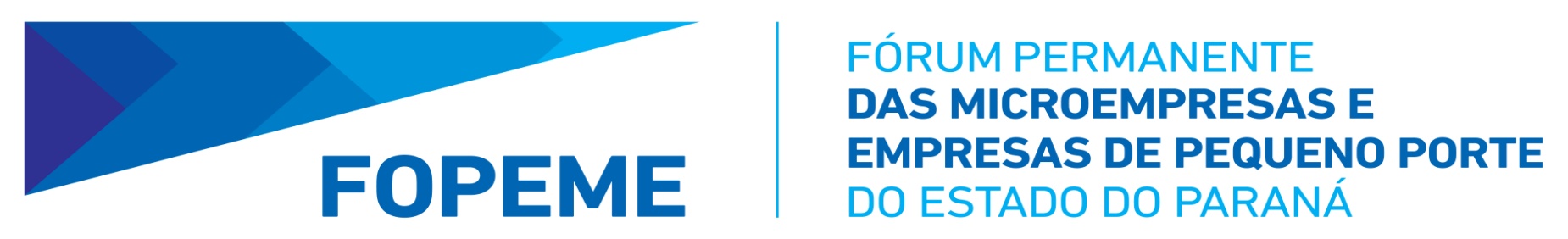 Calendário 2018
 I Reuniões Ordinárias:
		Março: 	13    	
		Maio: 		08     	 
		Agosto:  	14      	 
		Novembro:   13  	 
II – Reuniões Plenárias:
		Junho: 	12	
		Novembro:  27	
		A Secretaria Técnica se reunirá nas 1ª e 3ª semanas as sextas feiras e os GT’s mensalmente.
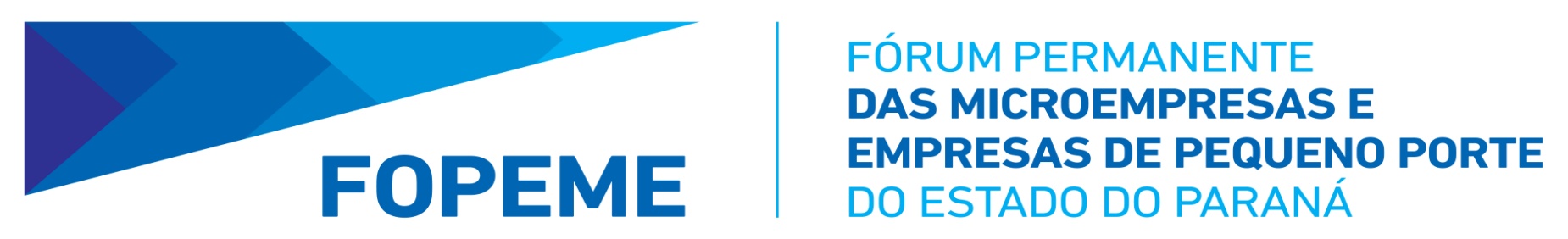 OBRIGADO !

Fórum Permanente das Microempresas e Empresas de Pequeno Porte do Estado do Paraná – FOPEME

Secretaria Técnica:

Ercílio Santinoni :         				erciliosantinoni@sepl.pr.gov.br
Mario José Doria da Fonseca			mdoria@sepl.pr.gov.br
César Reinaldo Rissete:	                        crissete@pr.sebrae.com.br 
Luis Marcelo Padilha					lpadilha@pr.sebrae.com.br

                                     www.fopeme.pr.gov.br
Secretaria do
Planejamento e Coordenação Geral
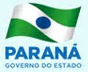